Programma del corso di formazione “Operatore esperto nei disturbi dello spettro autistico (ASD)"

https://www.autrain.eu/pt/curriculo/
3 giugno 2021
Il supporto della Commissione Europea per la realizzazione della presente pubblicazione non rappresenta un'approvazione dei contenuti della stessa. I contenuti qui riportati riflettono esclusivamente il punto di vista degli autori e la Commissione declina ogni responsabilità sull’uso che potrà essere fatto delle informazioni ivi contenute.
1
INIZIO
Obiettivo
Contenuti
Risultati dell'apprendimento
Organizzazione
Attività di benvenuto “ricordare i nomi”
3 giugno 2021
Il supporto della Commissione Europea per la realizzazione della presente pubblicazione non rappresenta un'approvazione dei contenuti della stessa. I contenuti qui riportati riflettono esclusivamente il punto di vista degli autori e la Commissione declina ogni responsabilità sull’uso che potrà essere fatto delle informazioni ivi contenute.
2
Obiettivo
Modulo 4: Comunicazione sociale e abilità sociali per interagire con persone con disturbo dello spettro autistico (ASD)

Sviluppare la comunicazione sociale e le abilità di interazione sociale per le persone con ASD
3 giugno 2021
Il supporto della Commissione Europea per la realizzazione della presente pubblicazione non rappresenta un'approvazione dei contenuti della stessa. I contenuti qui riportati riflettono esclusivamente il punto di vista degli autori e la Commissione declina ogni responsabilità sull’uso che potrà essere fatto delle informazioni ivi contenute.
3
Contenuti
Modulo 4: Comunicazione sociale e abilità sociali per interagire con persone con disturbo dello spettro autistico

4.1. Capacità di comunicazione sociale 
4.2. Interazione e abilità sociali 
4.3. Capacità di relazioni personali (amicizie, coetanei, famiglia)
4.4. Capacità di comunicazione in contesti pubblici e professionali
3 giugno 2021
Il supporto della Commissione Europea per la realizzazione della presente pubblicazione non rappresenta un'approvazione dei contenuti della stessa. I contenuti qui riportati riflettono esclusivamente il punto di vista degli autori e la Commissione declina ogni responsabilità sull’uso che potrà essere fatto delle informazioni ivi contenute.
4
Risultati dell'apprendimento
Modulo 4: Comunicazione sociale e abilità sociali

Capire il concetto di comunicazione - fondamenti e importanza - e la comunicazione di una persona con ASD
Comprendere il concetto di problemi di comunicazione sociale sperimentati da soggetti con ASD 
Comprendere i concetti di interazione e abilità sociali e la loro implicazione nella vita di una persona con ASD, ovvero nelle relazioni personali e professionali
Capire come trattare con una persona con ASD nella vita sociale di tutti i giorni
3 giugno 2021
Il supporto della Commissione Europea per la realizzazione della presente pubblicazione non rappresenta un'approvazione dei contenuti della stessa. I contenuti qui riportati riflettono esclusivamente il punto di vista degli autori e la Commissione declina ogni responsabilità sull’uso che potrà essere fatto delle informazioni ivi contenute.
5
Organizzazione
Modulo 4: Comunicazione sociale e abilità sociali per interagire con persone con disturbo dello spettro autistico

Tempo stimato per completare il modulo: 3 ore
Pausa: 30 minuti o due pause da 10-15 minuti ciascuna/due pause di 10 minuti ciascuna
3 giugno 2021
Il supporto della Commissione Europea per la realizzazione della presente pubblicazione non rappresenta un'approvazione dei contenuti della stessa. I contenuti qui riportati riflettono esclusivamente il punto di vista degli autori e la Commissione declina ogni responsabilità sull’uso che potrà essere fatto delle informazioni ivi contenute.
6
Organizzazione
3 giugno 2021
Il supporto della Commissione Europea per la realizzazione della presente pubblicazione non rappresenta un'approvazione dei contenuti della stessa. I contenuti qui riportati riflettono esclusivamente il punto di vista degli autori e la Commissione declina ogni responsabilità sull’uso che potrà essere fatto delle informazioni ivi contenute.
7
Attività di benvenuto
“nomi”
3 giugno 2021
Il supporto della Commissione Europea per la realizzazione della presente pubblicazione non rappresenta un'approvazione dei contenuti della stessa. I contenuti qui riportati riflettono esclusivamente il punto di vista degli autori e la Commissione declina ogni responsabilità sull’uso che potrà essere fatto delle informazioni ivi contenute.
8
Attività: Leggere e riflettere 4.1.1.
Veloce panoramica: Ricordare il concetto di disturbo dello spettro autistico (ASD)

Il disturbo dello spettro autistico (ASD) è un disturbo del neurosviluppo caratterizzato da deficit nella comunicazione sociale e nell'interazione sociale e dalla presenza di comportamenti limitati e ripetitivi. 

Date una letta al Foglio di lavoro 1.4.1. Concetto e criteri diagnostici, e riflettere sul concetto di ASD (5 min.)
3 giugno 2021
Il supporto della Commissione Europea per la realizzazione della presente pubblicazione non rappresenta un'approvazione dei contenuti della stessa. I contenuti qui riportati riflettono esclusivamente il punto di vista degli autori e la Commissione declina ogni responsabilità sull’uso che potrà essere fatto delle informazioni ivi contenute.
9
SVILUPPARE
Capire il concetto di comunicazione - fondamenti e importanza - e la comunicazione di una persona con ASD
Comprendere il concetto di problemi di comunicazione sociale sperimentati da soggetti con ASD 
Attività: Guardare e riflettere 4.1.2.; Attività: Pensare e riflettere 4.1.3.; Attività: Leggere e riflettere 4.1.4.; Attività: Leggere e riflettere 4.1.4. (cont.); Attività: Guardare e riflettere 4.1.5.; Attività: Pensare e riflettere 4.1.6. Comunicazione sociale 

Capire i concetti di interazione e abilità sociali
Attività: Leggere e riflettere 4.2.1. Interazione e abilità sociali; Attività: Guardare e riflettere 4.2. Interazione e abilità sociali; Attività: Guardare e riflettere 4.1. - 4,2.; Attività: Guardare e riflettere 4.1. - 4.2. (cont.); Attività: Pensare e riflettere 4.1. - 4,2.; Attività:  Discussione finale 4.1. - 4.2.
3 giugno 2021
Il supporto della Commissione Europea per la realizzazione della presente pubblicazione non rappresenta un'approvazione dei contenuti della stessa. I contenuti qui riportati riflettono esclusivamente il punto di vista degli autori e la Commissione declina ogni responsabilità sull’uso che potrà essere fatto delle informazioni ivi contenute.
10
Attività: Guardare e riflettere 4.1.2.
Cos'è la comunicazione? Comunicazione - Fondamenti e importanza -
Guarda questo breve video (6:11m): 
(https://www.youtube.com/watch?v=2Lkb7OSRdGE)
3 giugno 2021
Il supporto della Commissione Europea per la realizzazione della presente pubblicazione non rappresenta un'approvazione dei contenuti della stessa. I contenuti qui riportati riflettono esclusivamente il punto di vista degli autori e la Commissione declina ogni responsabilità sull’uso che potrà essere fatto delle informazioni ivi contenute.
11
Attività: Guardare e riflettere 4.1.3.
Comprendere la comunicazione di una persona con ASD 
La comunicazione avviene quando una persona invia un messaggio ad un'altra persona. Questo può avvenire verbalmente o non verbalmente. 
L'interazione avviene quando due persone si rispondono a vicenda - comunicazione bidirezionale.  

La maggior parte delle persone con ASD ha difficoltà:  
a interagire con gli altri
ad avviare interazioni, rispondere o usare l'interazione per mostrare cose agli altri, essere socievole, comprendere e relazionarsi con altre persone, prendere parte alla vita quotidiana familiare, lavorativa e sociale.
3 giugno 2021
Il supporto della Commissione Europea per la realizzazione della presente pubblicazione non rappresenta un'approvazione dei contenuti della stessa. I contenuti qui riportati riflettono esclusivamente il punto di vista degli autori e la Commissione declina ogni responsabilità sull’uso che potrà essere fatto delle informazioni ivi contenute.
12
Attività: Guardare e riflettere 4.1.4.
La comunicazione sociale si riferisce al linguaggio usato in contesti sociali. Questo si riferisce alla capacità di una persona di usare il linguaggio per interagire con gli altri in una serie di situazioni (Greene & Burleson, 2003). 

Perché è importante la comunicazione sociale? La comunicazione sociale (pragmatica) è importante per costruire relazioni sociali con altre persone, poiché molte attività basate sul curriculum si basano sul lavoro in gruppo e sulla comunicazione tra pari (ASHA, 2021).

Quali sono le caratteristiche della comunicazione sociale?
Le abilità di comunicazione sociale includono la capacità di variare lo stile del discorso, comprendere la prospettiva degli altri, capire e usare in modo appropriato le regole per la comunicazione verbale e non verbale, e usare gli aspetti strutturali del linguaggio (ad esempio, vocabolario, sintassi e fonologia) per raggiungere questi obiettivi (ASHA, 2021).
3 giugno 2021
Il supporto della Commissione Europea per la realizzazione della presente pubblicazione non rappresenta un'approvazione dei contenuti della stessa. I contenuti qui riportati riflettono esclusivamente il punto di vista degli autori e la Commissione declina ogni responsabilità sull’uso che potrà essere fatto delle informazioni ivi contenute.
13
Attività: Guardare e riflettere 4.1.4. (cont.)
I deficit di comunicazione sociale si manifestano nelle persone con ASD in vari modi e possono includere difficoltà nel prestare attenzione congiunta e nella reciprocità sociale, nonché difficoltà nella comunicazione verbale e non verbale per l'interazione sociale (ASHA, 2021).
Date una letta al Foglio di lavoro 2. 4.1- Componenti della comunicazione sociale (5 min.)
 Per saperne di più:
https://www.asha.org/practice-portal/clinical-topics/autism/#collapse_6
3 giugno 2021
Il supporto della Commissione Europea per la realizzazione della presente pubblicazione non rappresenta un'approvazione dei contenuti della stessa. I contenuti qui riportati riflettono esclusivamente il punto di vista degli autori e la Commissione declina ogni responsabilità sull’uso che potrà essere fatto delle informazioni ivi contenute.
14
Attività: Guardare e riflettere 4.1.5.
Differenze e difficoltà di comunicazione per le persone con ASD (https://www.youtube.com/watch?v=o_NbDdBq0pU)
Guardate questo breve video (1:38 min.) e appuntatevi i comportamenti notati.
3 giugno 2021
Il supporto della Commissione Europea per la realizzazione della presente pubblicazione non rappresenta un'approvazione dei contenuti della stessa. I contenuti qui riportati riflettono esclusivamente il punto di vista degli autori e la Commissione declina ogni responsabilità sull’uso che potrà essere fatto delle informazioni ivi contenute.
15
Attività: Pensare e riflettere 4.1.6. Comunicazione sociale
Domande/Argomenti di discussione:

Spiega alcune delle differenze e delle difficoltà di comunicazione che hai rilevato nelle persone con ASD nel video precedente.
Cosa ne pensi? 
Ha mai pensato a queste difficoltà di comunicazione?
3 giugno 2021
Il supporto della Commissione Europea per la realizzazione della presente pubblicazione non rappresenta un'approvazione dei contenuti della stessa. I contenuti qui riportati riflettono esclusivamente il punto di vista degli autori e la Commissione declina ogni responsabilità sull’uso che potrà essere fatto delle informazioni ivi contenute.
16
10:15 – 10:45 
Pausa
17
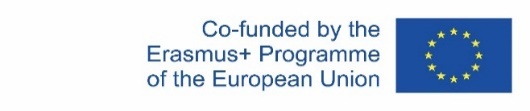 Il supporto della Commissione Europea per la realizzazione della presente pubblicazione non rappresenta un'approvazione dei contenuti della stessa. I contenuti qui riportati riflettono esclusivamente il punto di vista degli autori e la Commissione declina ogni responsabilità sull’uso che potrà essere fatto delle informazioni ivi contenute.
Attività: Leggere e riflettere 4.2. Interazione e abilità sociali
Le abilità sociali sono le abilità che usiamo per comunicare e interagire con gli altri, sia verbalmente che non verbalmente, attraverso i gesti, il linguaggio del corpo e il nostro aspetto personale (Greene & Burleson, 2003). 

Gli esseri umani sono socievoli e abbiamo sviluppato molti modi per comunicare agli altri i nostri messaggi, pensieri e sentimenti.
3 giugno 2021
Il supporto della Commissione Europea per la realizzazione della presente pubblicazione non rappresenta un'approvazione dei contenuti della stessa. I contenuti qui riportati riflettono esclusivamente il punto di vista degli autori e la Commissione declina ogni responsabilità sull’uso che potrà essere fatto delle informazioni ivi contenute.
18
Attività: Leggere e riflettere 4.2. Interazione e abilità sociali
Guardate questo video e prendete nota dei comportamenti che hanno attirato la tua attenzione.
Interazione sociale nell'autismo (15:26 m) 
https://www.youtube.com/watch?v=fLt54fpQ7h8
3 giugno 2021
Il supporto della Commissione Europea per la realizzazione della presente pubblicazione non rappresenta un'approvazione dei contenuti della stessa. I contenuti qui riportati riflettono esclusivamente il punto di vista degli autori e la Commissione declina ogni responsabilità sull’uso che potrà essere fatto delle informazioni ivi contenute.
19
Attività: Guardare e riflettere 4.1. - 4.2.
Considerate come insegnare il linguaggio sociale:
è disponibile una serie di opzioni di intervento sulle difficoltà socio-comunicativa nelle persone con ASD e su come applicarle in modo personalizzato e individualizzato. 
Questo include varie forme di Analisi Comportamentale Applicata, approcci socio-pragmatici, strategie visive (TEACCH, PECS, storie sociali, ecc.). 


Guardate questo breve video sulle strategie visive: 
 
Lettura aggiuntiva:
Consigli per la comunicazione - Leggere il foglio di lavoro 3
3 giugno 2021
Il supporto della Commissione Europea per la realizzazione della presente pubblicazione non rappresenta un'approvazione dei contenuti della stessa. I contenuti qui riportati riflettono esclusivamente il punto di vista degli autori e la Commissione declina ogni responsabilità sull’uso che potrà essere fatto delle informazioni ivi contenute.
20
Attività: Guardare e riflettere 4.1. - 4.2. (cont.)
Guardate questo breve video sui Consigli per la comunicazione (3:26 m):
https://www.youtube.com/watch?v=AIRTKfVdEbA

Lettura aggiuntiva: Consigli per la comunicazione - Leggere il foglio di lavoro 3
3 giugno 2021
Il supporto della Commissione Europea per la realizzazione della presente pubblicazione non rappresenta un'approvazione dei contenuti della stessa. I contenuti qui riportati riflettono esclusivamente il punto di vista degli autori e la Commissione declina ogni responsabilità sull’uso che potrà essere fatto delle informazioni ivi contenute.
21
Attività: Guardare e riflettere 4.1. - 4.2.
Quattro passi della comunicazione
Passo 1: Pensate alla persona con cui potreste comunicare.
Chiedete a voi stessi: cosa so di lui/lei (in base alle esperienze precedenti o alla considerazione del contesto attuale)? 
Passo 2: Stabilite una presenza fisica.
Come si possono stabilire le caratteristiche fisiche? 
Passo 3: Pensate con gli occhi.
Come potete aiutare la persona in questa abilità?
Passo 4: Infine, usate il linguaggio per relazionarvi con gli altri.
Come potete aiutare le persone con ASD a stabilire una connessione con le altre persone del gruppo usando il linguaggio? Ad esempio: in un posto di lavoro?  Con gli amici? Con i colleghi? Pensate a qualche esempio.
3 giugno 2021
Il supporto della Commissione Europea per la realizzazione della presente pubblicazione non rappresenta un'approvazione dei contenuti della stessa. I contenuti qui riportati riflettono esclusivamente il punto di vista degli autori e la Commissione declina ogni responsabilità sull’uso che potrà essere fatto delle informazioni ivi contenute.
22
Attività:  Discussione finale 4.1. - 4.2.
Domande che contribuiscono a una riflessione:
Cosa sapevo prima della comunicazione sociale e dell'interazione sociale?
Perché insegnare abilità sociali a persone con ASD?
Perché insegnare la comunicazione sociale a persone con ASD? 
d.    Come posso utilizzare queste strategie nel mio luogo di lavoro con persone con ASD?
e.    Trovi i contenuti utili per il tuo lavoro? Spiega perché.
3 giugno 2021
Il supporto della Commissione Europea per la realizzazione della presente pubblicazione non rappresenta un'approvazione dei contenuti della stessa. I contenuti qui riportati riflettono esclusivamente il punto di vista degli autori e la Commissione declina ogni responsabilità sull’uso che potrà essere fatto delle informazioni ivi contenute.
23
FINE
Capacità di relazioni personali (amicizie, coetanei, famiglia) e capacità di comunicazione in contesti pubblici e professionali con ASD

Conclusione
Attività e materiali:
Attività: Guardare e riflettere 4.3. - 4.4.  
Attività: Leggere e riflettere 4.3. - 4.4. 
Attività: Discutere e riflettere 4.3. - 4.4. 
Riferimenti e risorse
Arrivederci
3 giugno 2021
Il supporto della Commissione Europea per la realizzazione della presente pubblicazione non rappresenta un'approvazione dei contenuti della stessa. I contenuti qui riportati riflettono esclusivamente il punto di vista degli autori e la Commissione declina ogni responsabilità sull’uso che potrà essere fatto delle informazioni ivi contenute.
24
Attività: Guardare e riflettere 4.3. - 4.4.
Guardate questo breve video (5.59 m). Stimoli sociali
https://www.youtube.com/watch?v=Yx3FWdynt-o


Video facoltativo (20:25 m). Relazioni (se i partecipanti vogliono guardarlo più tardi)
https://www.youtube.com/watch?v=mLhLPIqixoQ
3 giugno 2021
Il supporto della Commissione Europea per la realizzazione della presente pubblicazione non rappresenta un'approvazione dei contenuti della stessa. I contenuti qui riportati riflettono esclusivamente il punto di vista degli autori e la Commissione declina ogni responsabilità sull’uso che potrà essere fatto delle informazioni ivi contenute.
25
Attività: Guardare e riflettere 4.3. - 4.4.
La comunicazione è un processo sociale. 

Le difficoltà di comunicazione sociale vissute dai soggetti con ASD influenzano anche le altre persone coinvolte nella comunicazione. I membri della famiglia, gli amici, gli insegnanti e i colleghi affrontano la sfida di imparare a riconoscere e rispondere alle richieste di comunicazione anche appena percepibili e a interpretare le funzioni comunicative dei comportamenti difficili da gestire (ASHA, 2021).

I soggetti con ASD riportano il desiderio di avere amicizie e relazioni nonostante le loro difficoltà di comunicazione sociale. Tuttavia, i coetanei spesso si sentono inefficaci negli scambi sociali con le persone con ASD e possono così evitare quelle persone oppure reagire alle aperture sociali in modo negativo (ad esempio prendendo in giro o facendo i bulli). Questa mancanza di impegno appropriato e il bullismo possono avere un impatto negativo sullo sviluppo delle abilità sociali (ASHA, 2021).
3 giugno 2021
Il supporto della Commissione Europea per la realizzazione della presente pubblicazione non rappresenta un'approvazione dei contenuti della stessa. I contenuti qui riportati riflettono esclusivamente il punto di vista degli autori e la Commissione declina ogni responsabilità sull’uso che potrà essere fatto delle informazioni ivi contenute.
26
Attività: Guardare e riflettere 4.3. - 4.4.
Pensa alle relazioni personali e professionali in presenza di disturbi dello spettro autistico (ASD).

Cosa pensi delle persone con ASD relativamente all’ambito del lavoro, dell’amicizia, del matrimonio, dei progetti di vita? Associ questi aspetti alle capacità sociali e comunicative?
Hai idea di come le persone con ASD costruiscono queste relazioni?
Questi video hanno contribuito a cambiare il tuo punto di vista circa questi argomenti?
3 giugno 2021
Il supporto della Commissione Europea per la realizzazione della presente pubblicazione non rappresenta un'approvazione dei contenuti della stessa. I contenuti qui riportati riflettono esclusivamente il punto di vista degli autori e la Commissione declina ogni responsabilità sull’uso che potrà essere fatto delle informazioni ivi contenute.
27
Conclusione
La maggior parte delle persone con ASD ha difficoltà a partecipare alla vita quotidiana in famiglia, a scuola, al lavoro e alla vita sociale. Questo a causa delle loro difficoltà di interazione sociale e di comunicazione.

È importante capire che la comunicazione e le abilità sociali devono essere insegnate e praticate in qualsiasi tipo di contesto. 

Per molte persone queste caratteristiche non sono riconosciute per l'ASD, né la loro importanza per migliorare la qualità della vita e il benessere delle persone con ASD.

Gli operatori dovrebbero riconoscere l'importanza di continuare a sviluppare le abilità sociali e comunicative per migliorare le relazioni con i loro allievi, oltre al fatto che le abilità interpersonali sono necessarie per favorire un'esperienza lavorativa positiva.

L’ASD insieme alle caratteristiche sociali, comunicative e comportamentali uniche si traduce nella necessità di servizi che aiutino a raggiungere il successo nella vita.
3 giugno 2021
Il supporto della Commissione Europea per la realizzazione della presente pubblicazione non rappresenta un'approvazione dei contenuti della stessa. I contenuti qui riportati riflettono esclusivamente il punto di vista degli autori e la Commissione declina ogni responsabilità sull’uso che potrà essere fatto delle informazioni ivi contenute.
28
Riferimenti
APA. (2013). Associazione Psichiatrica Americana: Manuale diagnostico e statistico dei disturbi mentali. Associazione Psichiatrica Americana.
ASHA. (2021). Disturbo dello spettro autistico. Tratto dal sito https://www.asha.org/practice-portal/clinical-topics/autism/#collapse_6
ASHA. (2021).  Componenti della comunicazione sociale. Tratto dal sito https://www.asha.org/practice-portal/clinical-topics/social-communication-disorder/components-of-social-communication/ 
Garcia Winner, M., & Crooke, P. J. (2009). Social thinking: A training paradigm for professionals and treatment approach for individuals with social learning/social pragmatic challenges. Perspectives on Language Learning and Education, 16(2), 62–69. https://doi.org/10.1044/lle16.2.62
Garcia Winner, M., & Crooke, P. J. (18 gennaio 2011). Social communication strategies for adolescents with autism. The ASHA Leader 16(1), 8–11. https://doi.org/10.1044/leader.FTR1.16012011.8
Geurts, H. M., & Jansen, M. D. (2012). A retrospective chart study: The pathway to a diagnosis for adults referred for ASD assessment. Autism, 16(3), 299–305. https://doi.org/10.1177/1362361311421775
Greene, J., &  Burleson, B. (2003). Manuale di comunicazione e abilità di interazione sociale. Lawrence Erlbaum Associates Publishers. 
Justin, L. (2017). Handbook of social skills and autism spectrum disorder. Springer International Publishing.
3 giugno 2021
Il supporto della Commissione Europea per la realizzazione della presente pubblicazione non rappresenta un'approvazione dei contenuti della stessa. I contenuti qui riportati riflettono esclusivamente il punto di vista degli autori e la Commissione declina ogni responsabilità sull’uso che potrà essere fatto delle informazioni ivi contenute.
29
Riferimenti
Hart, J. E., & Whalon, K. J. (2008). Promote academic engagement and communication of students with autism spectrum disorder in inclusive settings. Intervention in School and Clinic, 44(2), 116–120. https://doi.org/10.1177/1053451207310346
Hendricks, D. (2010). Employment and adults with autism spectrum disorders: Challenges and strategies for success. Journal of Vocational Rehabilitation, 32(2), 125–134. https://doi.org/10.3233/JVR-2010-0502
Howlin, P., & Moss, P. (2012). Adults with autism spectrum disorders. Canadian Journal of Psychiatry, 57(5), 275–283. https://doi.org/10.1177/070674371205700502
Wong, C., Odom, S. L., Hume, K. Cox, A. W., Fettig, A., Kucharczyk, S., … Schultz, T. R. (2013). Evidence-based practices for children, youth, and young adults with Autism Spectrum Disorder. Chapel Hill: L’università del North Carolina, Frank Porter Graham Child Development Institute, Autism Evidence-Based Practice Review Team.
3 giugno 2021
Il supporto della Commissione Europea per la realizzazione della presente pubblicazione non rappresenta un'approvazione dei contenuti della stessa. I contenuti qui riportati riflettono esclusivamente il punto di vista degli autori e la Commissione declina ogni responsabilità sull’uso che potrà essere fatto delle informazioni ivi contenute.
30
Risorse utili
A Quick Guide to DSM-5 - Diagnosis categories for autism spectrum disorder 
https://doi.org/10.1044/leader.FTR4.18082013.np

https://leader.pubs.asha.org/doi/10.1044/leader.FTR4.18082013.np
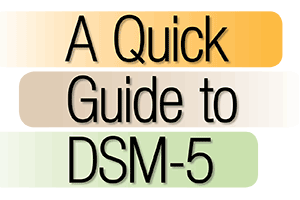 3 giugno 2021
Il supporto della Commissione Europea per la realizzazione della presente pubblicazione non rappresenta un'approvazione dei contenuti della stessa. I contenuti qui riportati riflettono esclusivamente il punto di vista degli autori e la Commissione declina ogni responsabilità sull’uso che potrà essere fatto delle informazioni ivi contenute.
31
Risorse utili
American Speech-Language-Hearing Association
https://www.asha.org/practice-portal/clinical-topics/autism/#collapse_7

National Autistic Society
https://www.autism.org.uk/

Semel Institute for Neuroscience & Human Behavior - Program for the Education and Enrichment of Relational Skills (PEERS®)/ https://www.semel.ucla.edu/peers/resources/role-play-videos?page=2
https://www.semel.ucla.edu/peers
3 giugno 2021
Il supporto della Commissione Europea per la realizzazione della presente pubblicazione non rappresenta un'approvazione dei contenuti della stessa. I contenuti qui riportati riflettono esclusivamente il punto di vista degli autori e la Commissione declina ogni responsabilità sull’uso che potrà essere fatto delle informazioni ivi contenute.
32
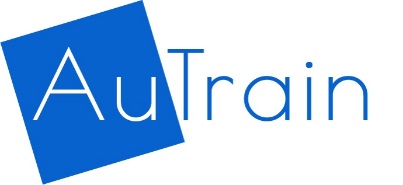 Accordo di sovvenzione: 2019-1-AT-KA202-051218
Domande?
Arrivederci e
grazie per aver partecipato 
33
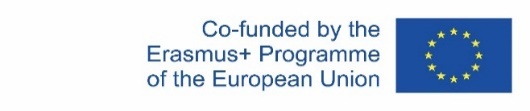 Il supporto della Commissione Europea per la realizzazione della presente pubblicazione non rappresenta un'approvazione dei contenuti della stessa. I contenuti qui riportati riflettono esclusivamente il punto di vista degli autori e la Commissione declina ogni responsabilità sull’uso che potrà essere fatto delle informazioni ivi contenute.
Programma del corso di formazione “Operatore esperto nei disturbi dello spettro autistico (ASD)"

https://www.autrain.eu/pt/curriculo/
3 giugno 2021
Il supporto della Commissione Europea per la realizzazione della presente pubblicazione non rappresenta un'approvazione dei contenuti della stessa. I contenuti qui riportati riflettono esclusivamente il punto di vista degli autori e la Commissione declina ogni responsabilità sull’uso che potrà essere fatto delle informazioni ivi contenute.
34